Финальная сессия в ОРКТ
 EARS
Е-Eliciting Выявляем находим как можно больше деталей о пройденном этапе
Как ты выполнил домашнее задание? Что изменилось к лучшему? Кто (что) помог?
A-Amplifying Усиливаем чувствуем силу изменения
Что и в какой степени изменилось к лучшему? Как это удалось? Как ты теперь измеряешь себя по шкале?
R-Reinforcing Укрепляем подтверждаем слова клиента, смотрим в глаза, повторяем слова
S-Start Over Начинаем снова если ситуация улучшилась, узнаем что сделал для того чтобы ситуация изменилась? Что должны сделать еще, чтобы добиться результата? Делаем еще.
Психологическое консультирование в ситуациях моббинга
Определение понятия «моббинг»
Причины, факторы, стадии развития моббинга в трудовых коллективах
Психологическое вмешательство в ситуации моббинга
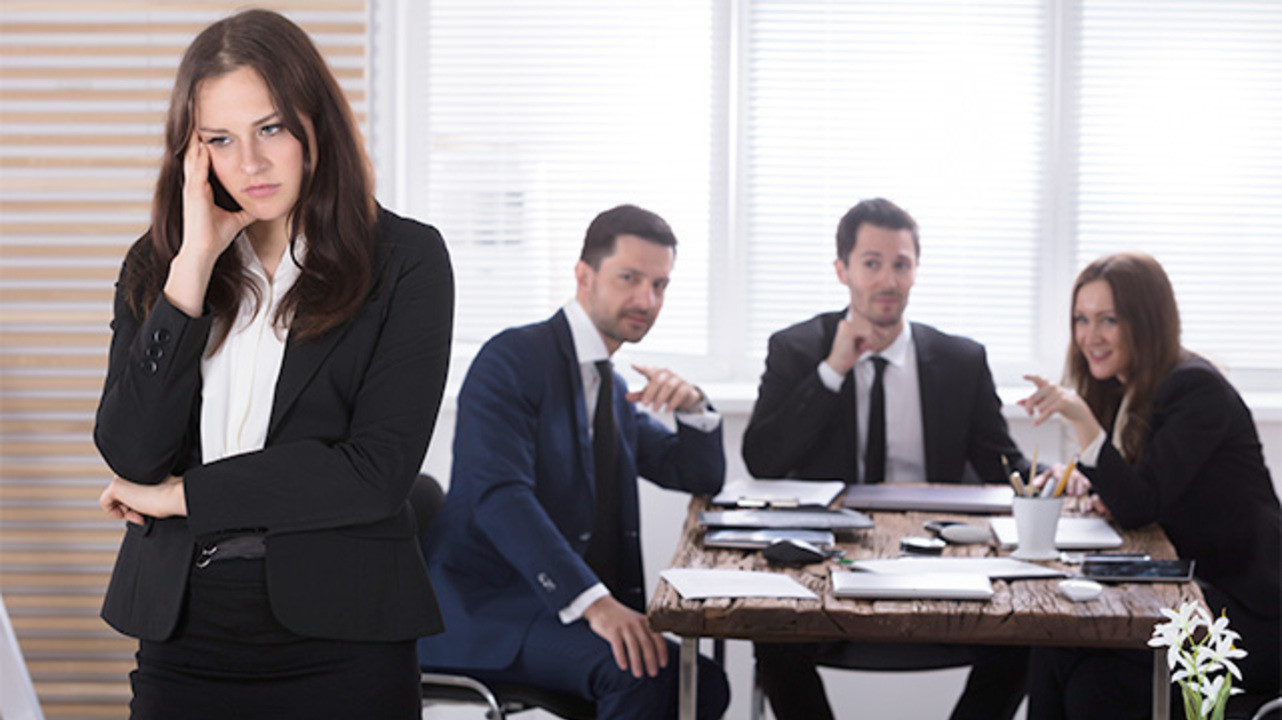 Яркий и эмоционально насыщенный процесс негативных межличностных и межгрупповых отношений в организациях, имеющий огромную энергию и силу накопленного противодействия и противостояния, психологи, работающие в области организационной психологии, называют моббингом (от англ, mob - толпа). 

Как форма психологического насилия (mobbing — от англ. глагола to mob — грубить, нападать толпой, стаей, травить) моббинг получает все более широкое распространение в производственных научных и учебных коллективах, офисах корпораций.
Формы моббинг-стратегий:
— вербальная агрессия против сотрудника, клевета;
— изоляция от коллектива;
— умышленное не предоставление работнику полной  и достоверной информации, необходимой для выполнения служебного задания;
— игнорирование успехов, безосновательное изменение размеров заработной платы работника;
— перемещение рабочего места с целью морального угнетения сотрудника;— нелегитимное коллегиальное рассмотрение поведения работника;
— гипетрофированное внимание к сфабрикованным жалобам и доносам;
— нарастающая социальная депривация и изоляция работника в коллективе, его демонстративное отвержение.
В группу риска реализации моббинг-стратегий входят:
— работники в начале и в конце профессиональной деятельности (старше 60 лет); — неординарные, талантливые личности; 
— сенситивные личности с повышенной чувствительностью, сниженной стрессовой
толерантностью, эмоционально-открытые личности;
— высокомерные индивидуалисты; 
—нарушители корпоративной этики, морали, негласных правил;
— резко повышенные или пониженные в должности сотрудники; 
— новые руководители (боссы), генерирующие нововведения.
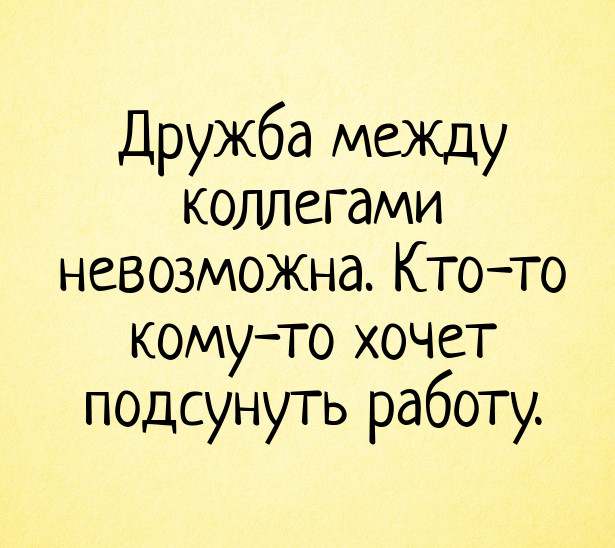 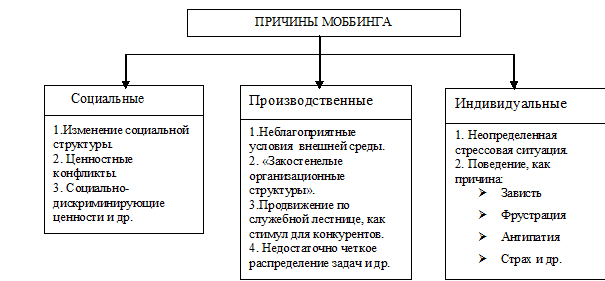 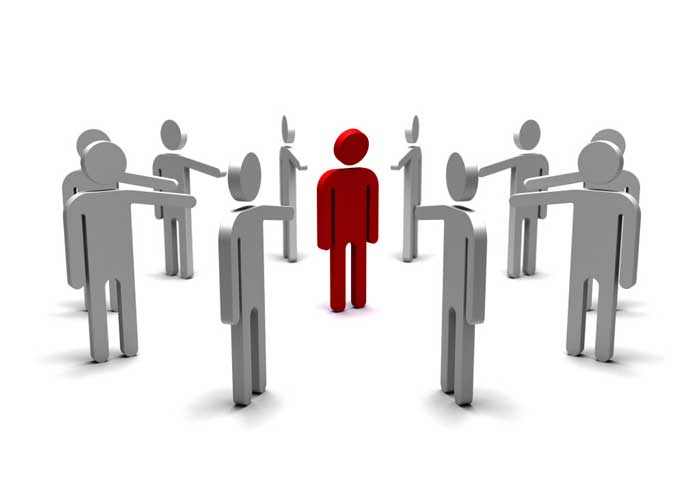 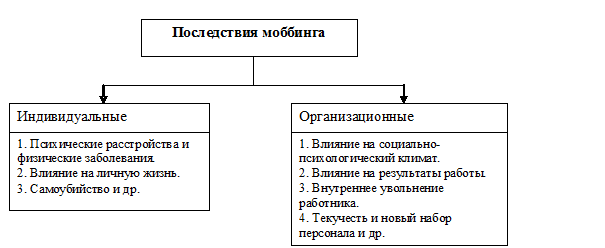 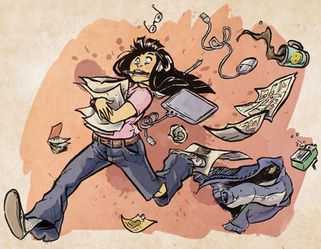 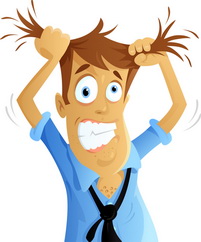 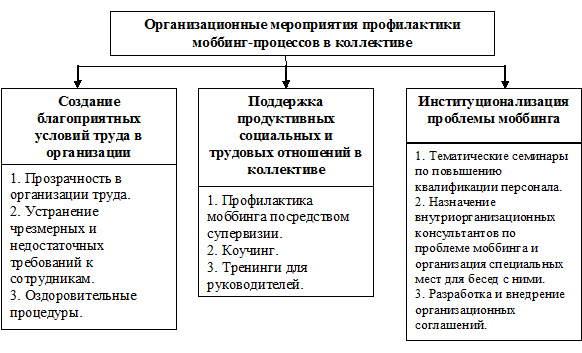 Психологическое вмешательство в ситуации моббинга будет отталкиваться от тех последствий, с которыми личность затрудняется справиться:
снижение самооценки, 
чувство вины и ощущение беспомощности, 
эмоциональная усталость, 
негативное отношение к работе или общению с другими лицами, 
сопутствующие стрессу психосоматические симптомы (мигрени, простуды, нарушения концентрации, бессонница, нарушения кровообращения) 
травматический стресс 
выгорание 
депрессия 
расстройства адаптации 
острое стрессовое расстройство 
посттравматическое стрессовое расстройство.
РЕКОМЕНДАЦИИ ДЛЯ ПОСТРАДАВШИХ СОТРУДНИКОВ

Прямо и уверенно сказать человеку, что его/ее поведение неприемлемо и попросить его/ее прекратить. Можно попросить руководителя либо коллегу быть рядом во время этого.
Вести журнал или дневник, в котором описывать фактические события. Отмечать дату, время, описывать события как можно более детально, включать имена свидетелей и последствия произошедшего.
Сохранять копии любых писем, заметок, электронной переписки, факсов и т. д., полученных от агрессора.
Доложить о случае харассмента сотруднику, на которого возложены обязанности по работе с персоналом, а также своему начальнику или делегированному менеджеру. Если проблема сводится этим менеджером к минимуму, обратиться к менеджеру более высокого звена.